Electronic Effort Certification
1
Effort Certification
Effort Certification is required with receipt of Federal funding.

If any portion of salary/pay comes from a sponsored project, the entire salary/pay must be certified.

Federal Government wants assurance that if they pay an individual, the individual worked on the sponsored project.
2
New Online Effort Certification System
Increase Efficiency
Increase Compliance (in an increasing audit environment)
Allows Simultaneous Certification
Paper Reduction
System developed internally
Automatic email notification
Implementation to begin with quarter ending 3/31/11 (Training of faculty, researchers and personnel in mid- Feb/Early March)
New Online system accessed through Banner Self Service
3
Electronic/Web-based Effort Certification
SSB
Banner Security
Single Sign-on
Menu Item
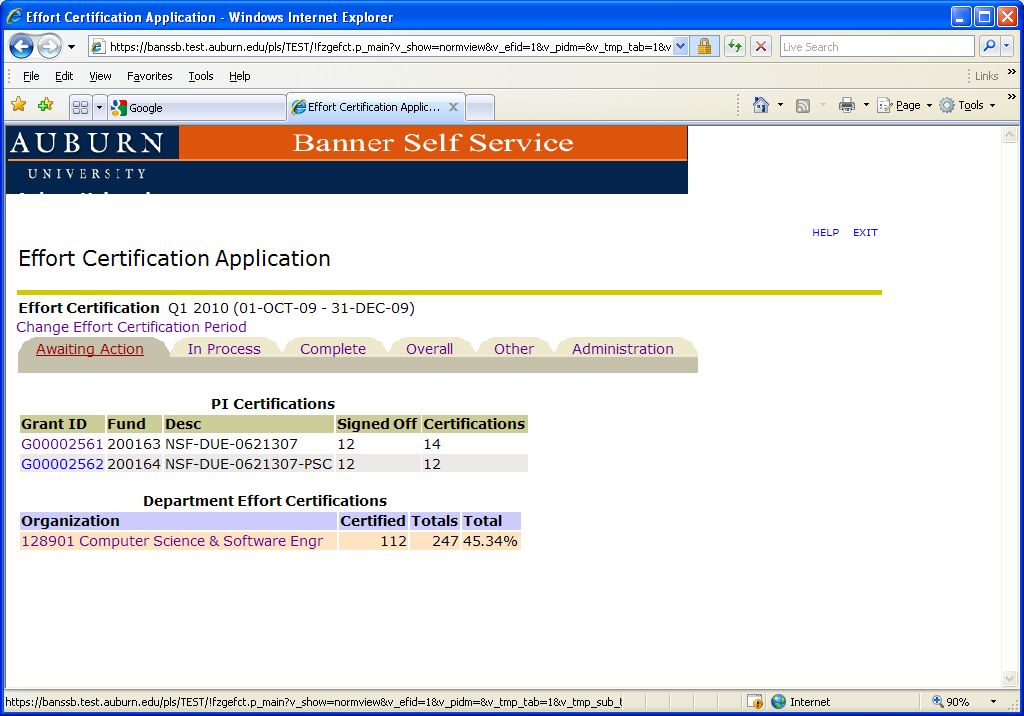 4
Effort Reporting Webpage
http://www.auburn.edu/administration/business_office/cga/effort-certification.html
5
Log into e~Cert System (via AUACCESS)
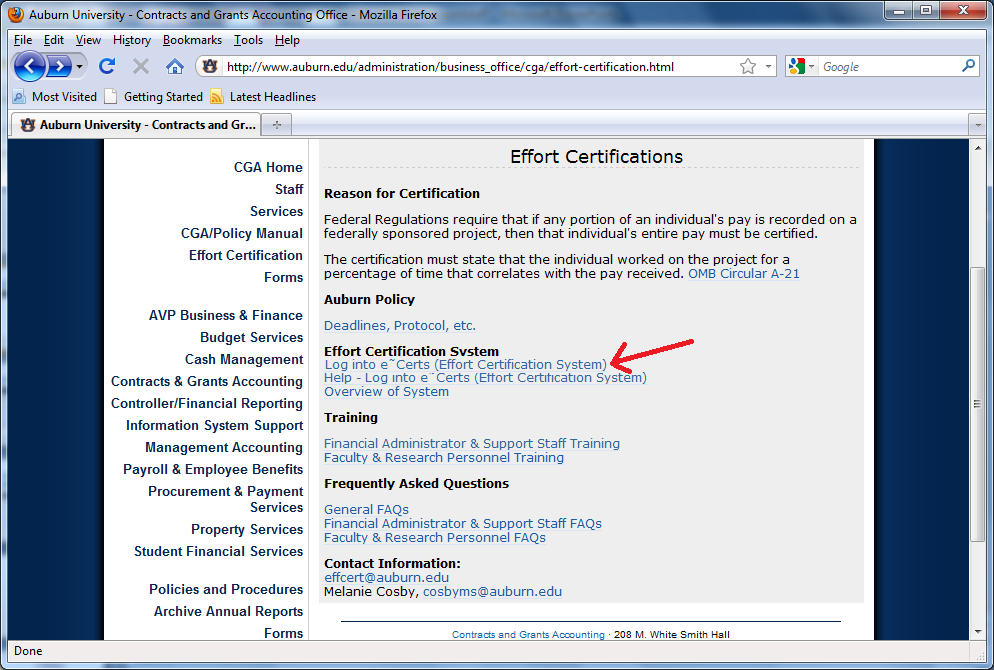 Click Here
6
Log into e~Cert System (via AUACCESS)
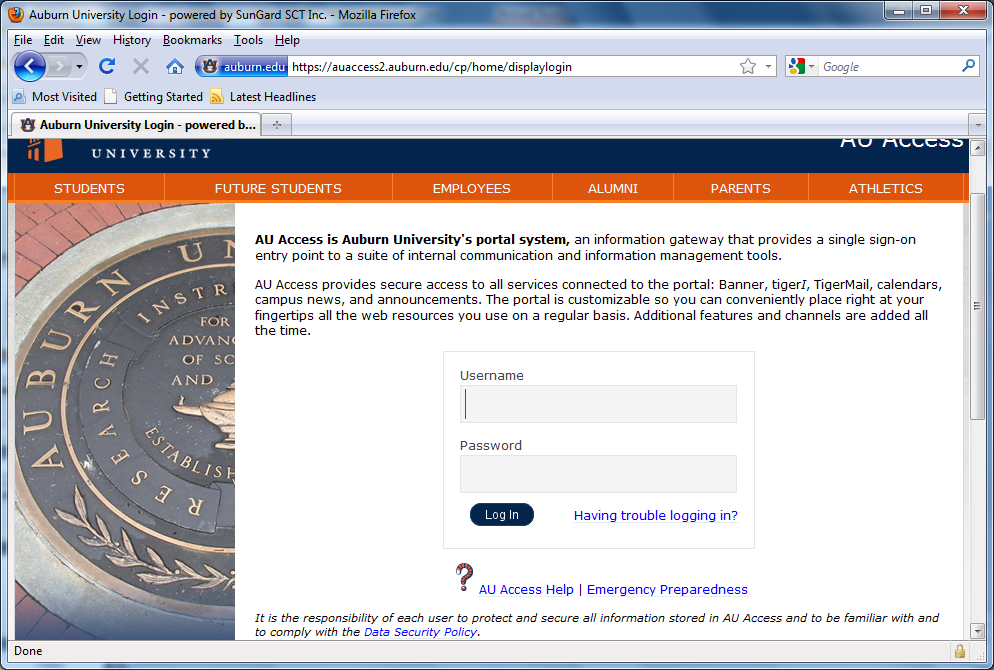 7
Log into e~Cert System (via AUACCESS)
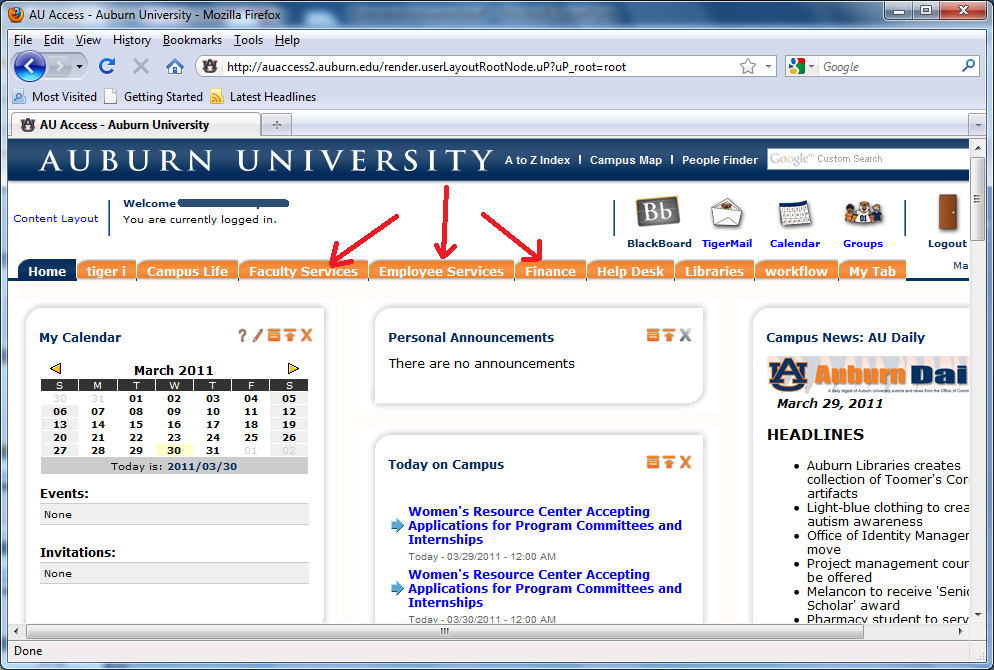 8
Log into e~Cert System (via AUACCESS)
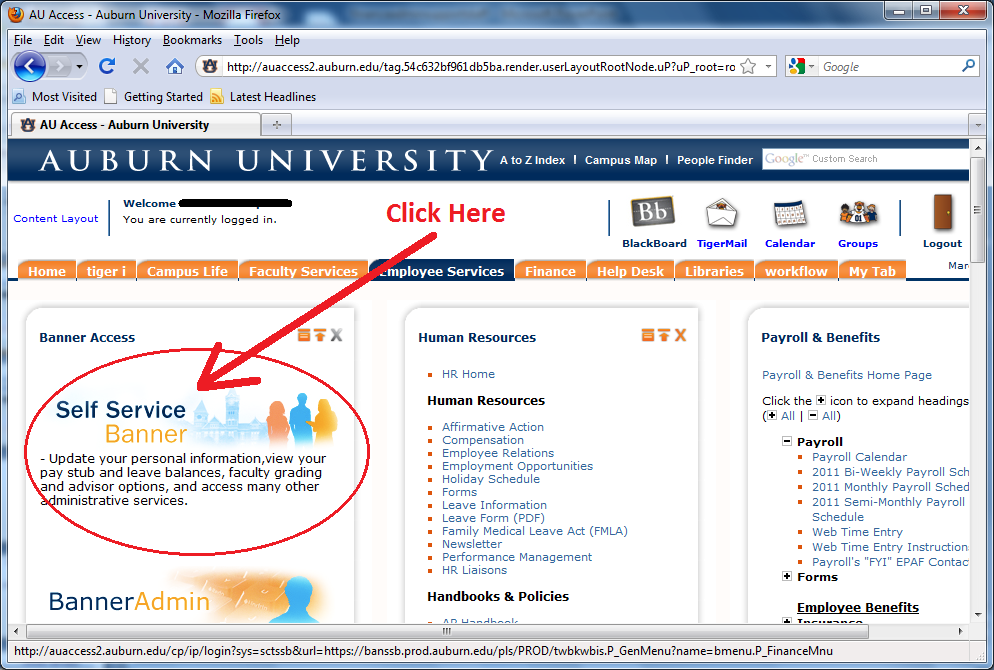 9
e~Cert System Entry
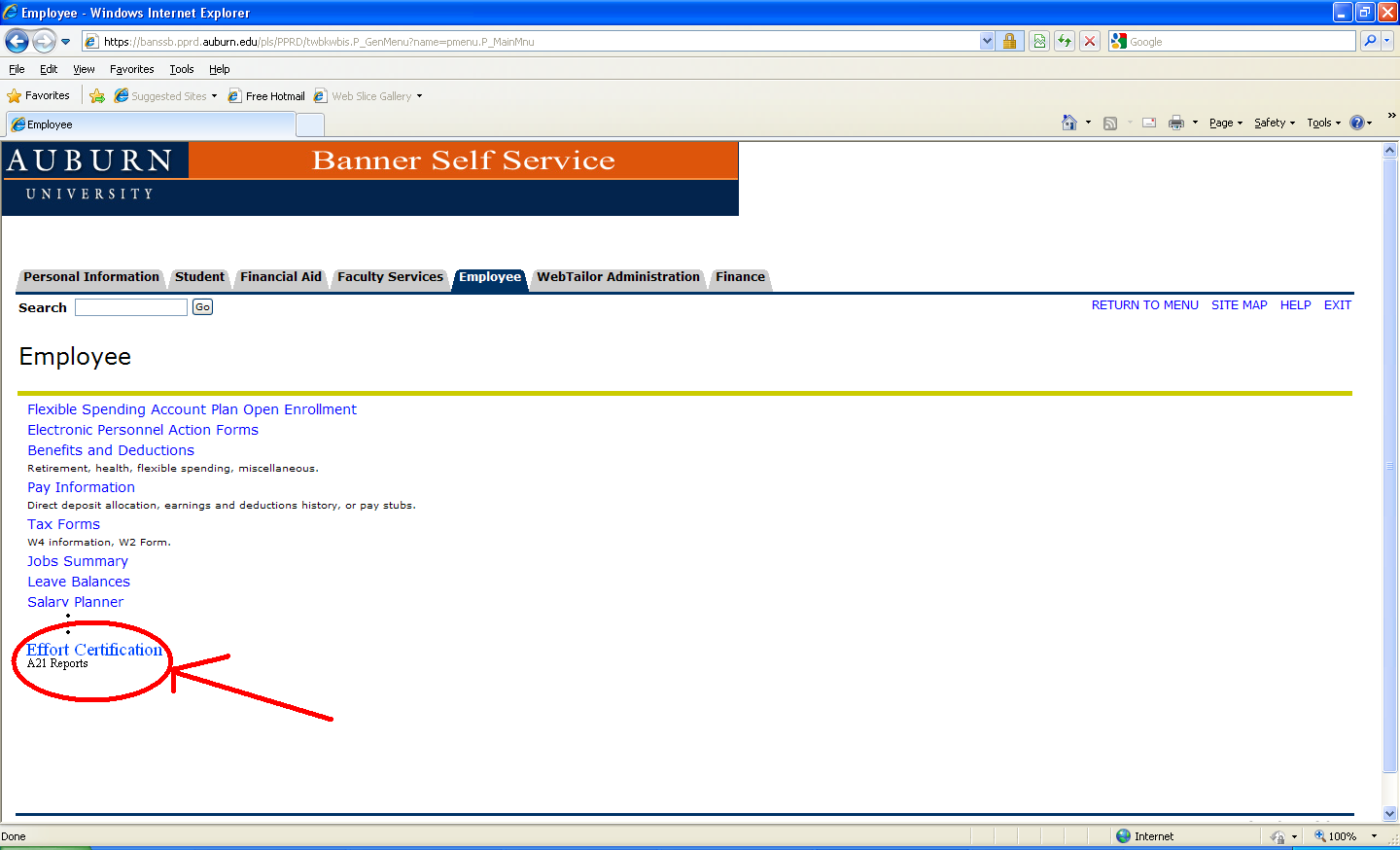 10
Main Page
11
Principal Investigators & Co-Principal Investigators
3 Ways to certify effort

		a.	Individual certification
		b.	Grant certification
		c.	Multiple Grant certification
12
Individual Certification
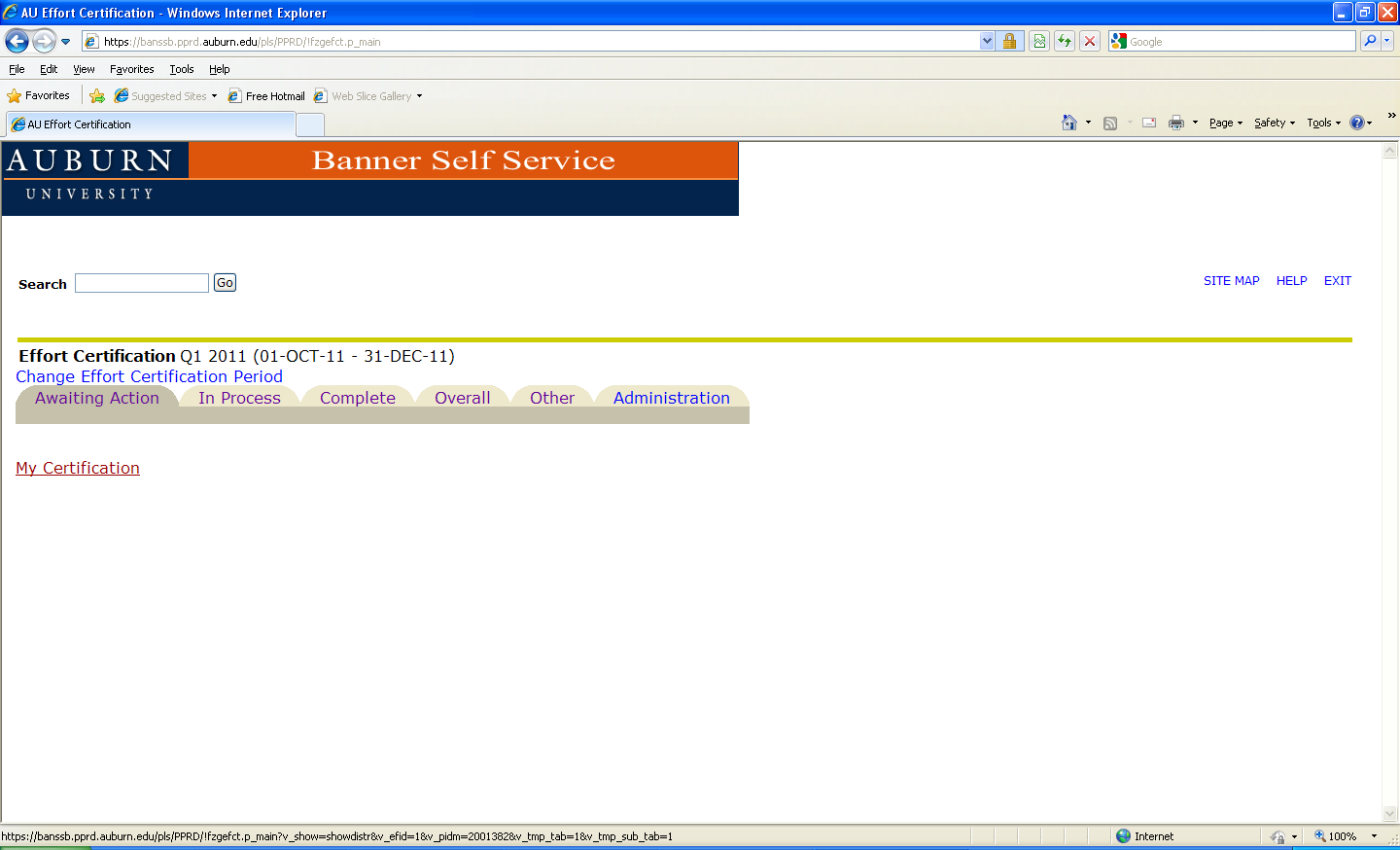 13
Individual Certification
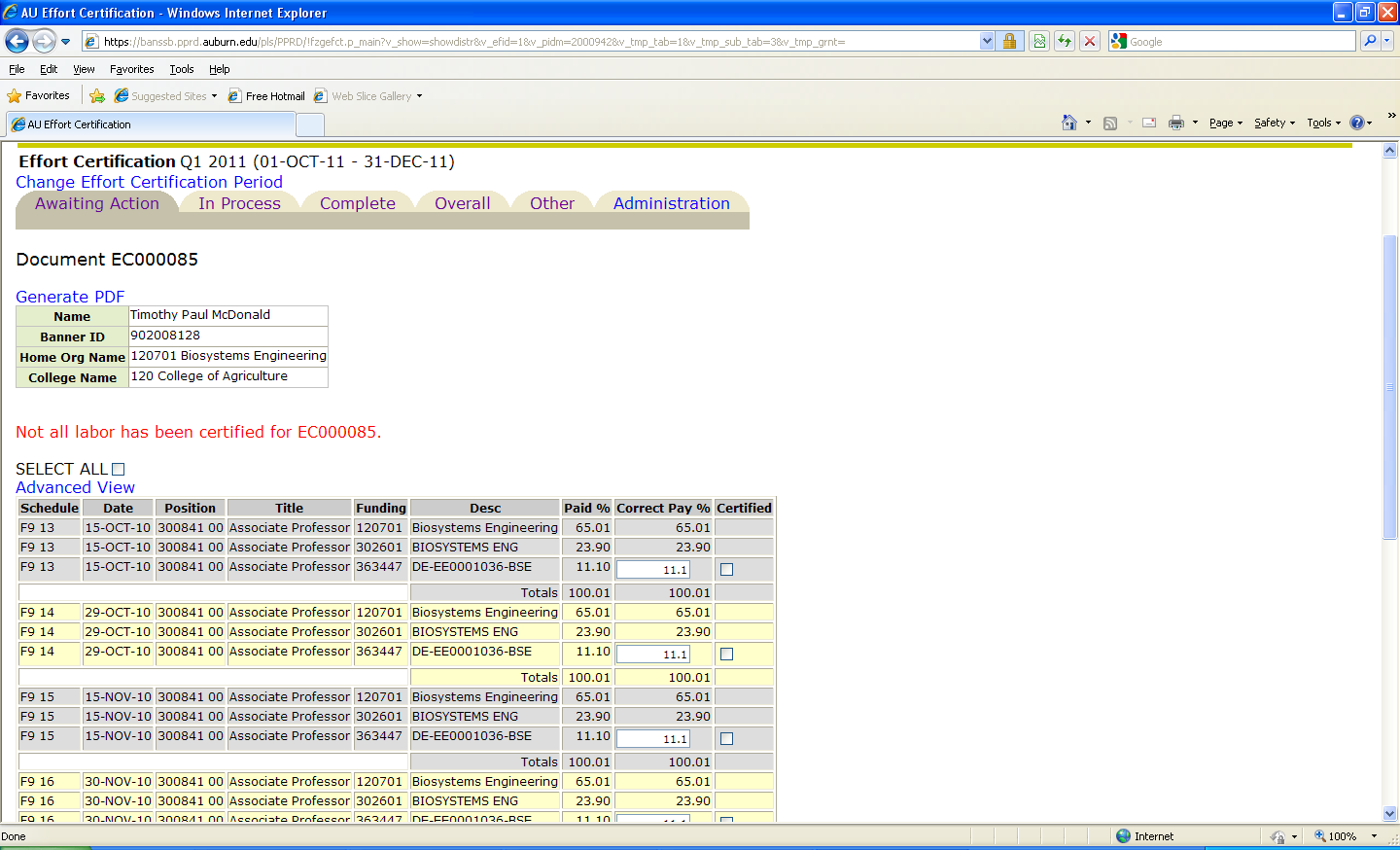 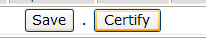 14
Individual Certification
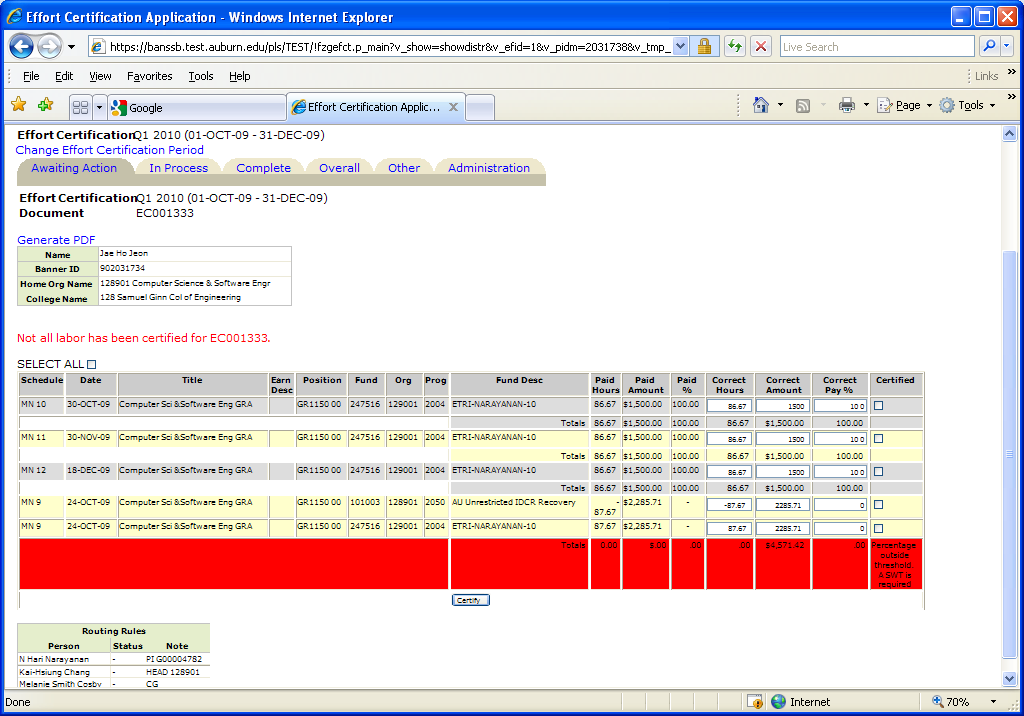 Line Certification
Person’s Information
Status for Document
Warnings per FOAP line
Routing Queues
Certify
15
Grant Certification
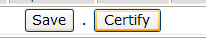 16
Multiple Grant Certification
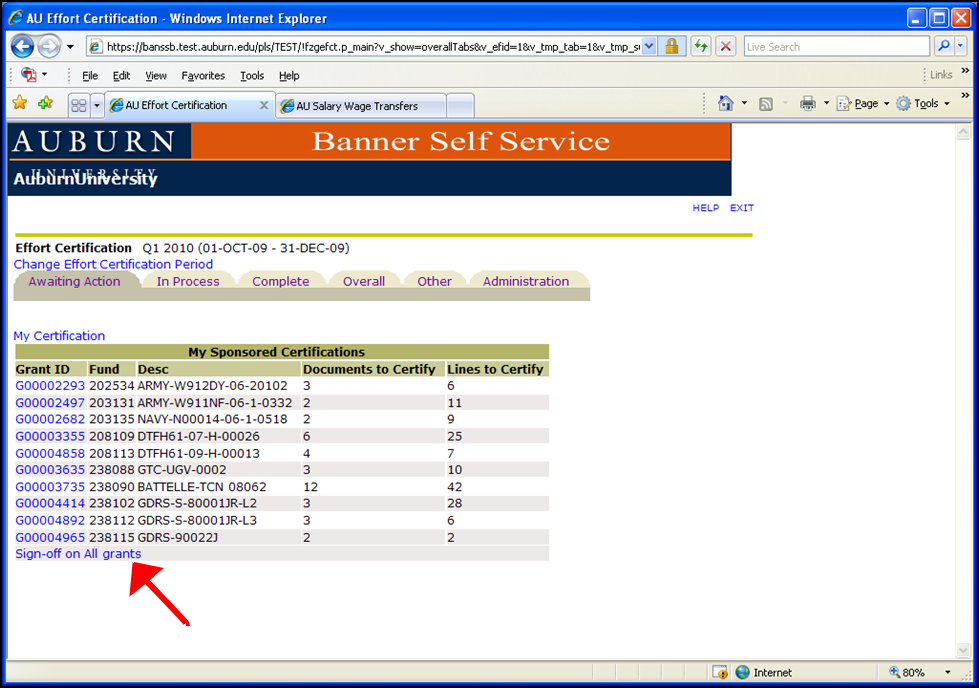 17
Multiple Grant Certification
18
eCert Effort Certification System
Allow Principal Investigators to certify their funds
Allow Department Heads to certify their employees or organizations
Allow authorized employees/research personnel to certify their own labor distributions
Allow authorized departmental administrators to save or certify unrestricted/non-sponsored FOAPs
Allow FYI contacts to view and save reports
19
eCert Effort Certification Outcomes
Increased Rate in Effort Certified 
		(Goal = 100%)
Ability to Track an Effort Certification Document
Immediate Information to all Stakeholders involved in the Effort Certification
Retrieval of Effort Certification Documents
20
GOAL - Individual
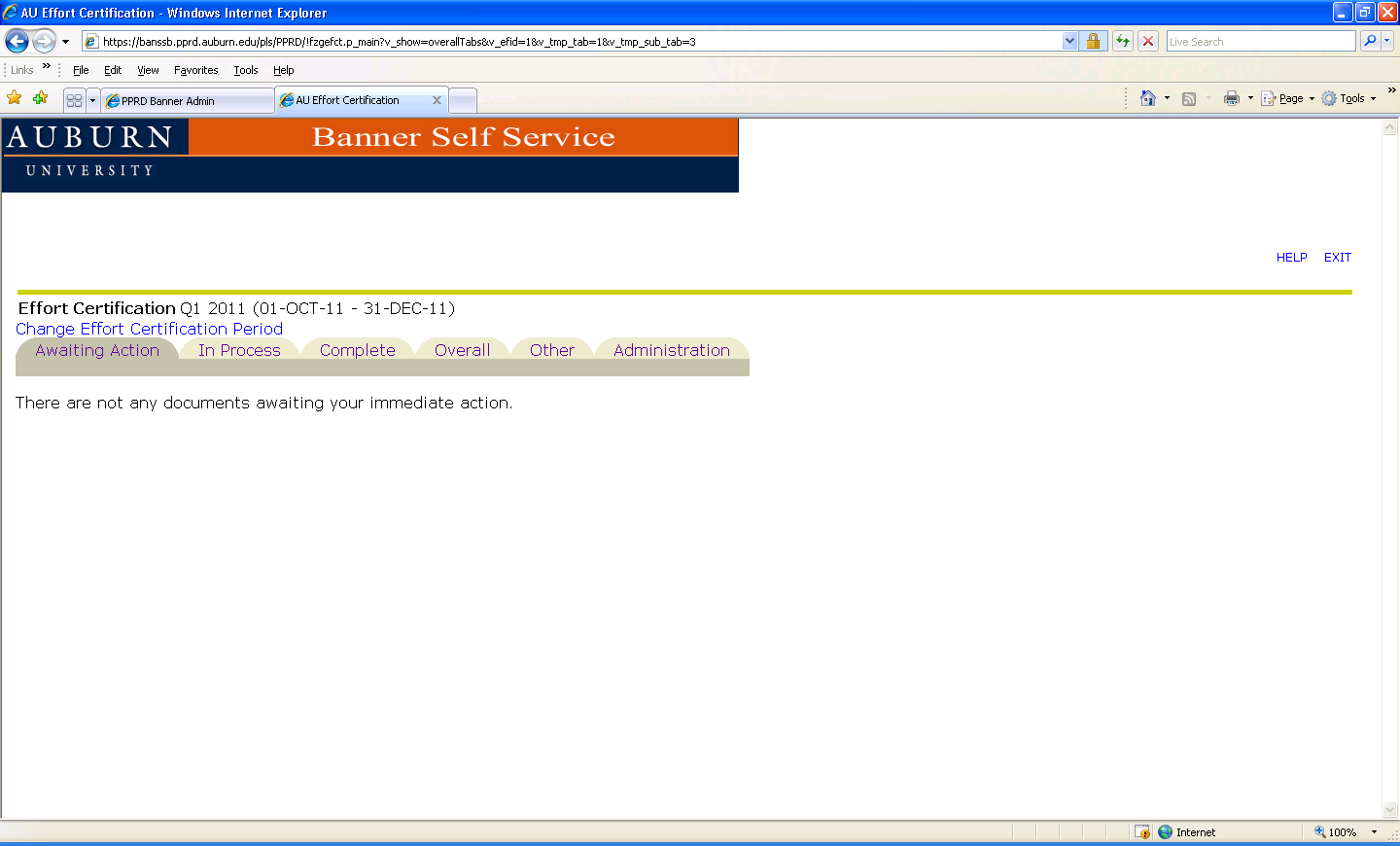 21
Goal Department(s)
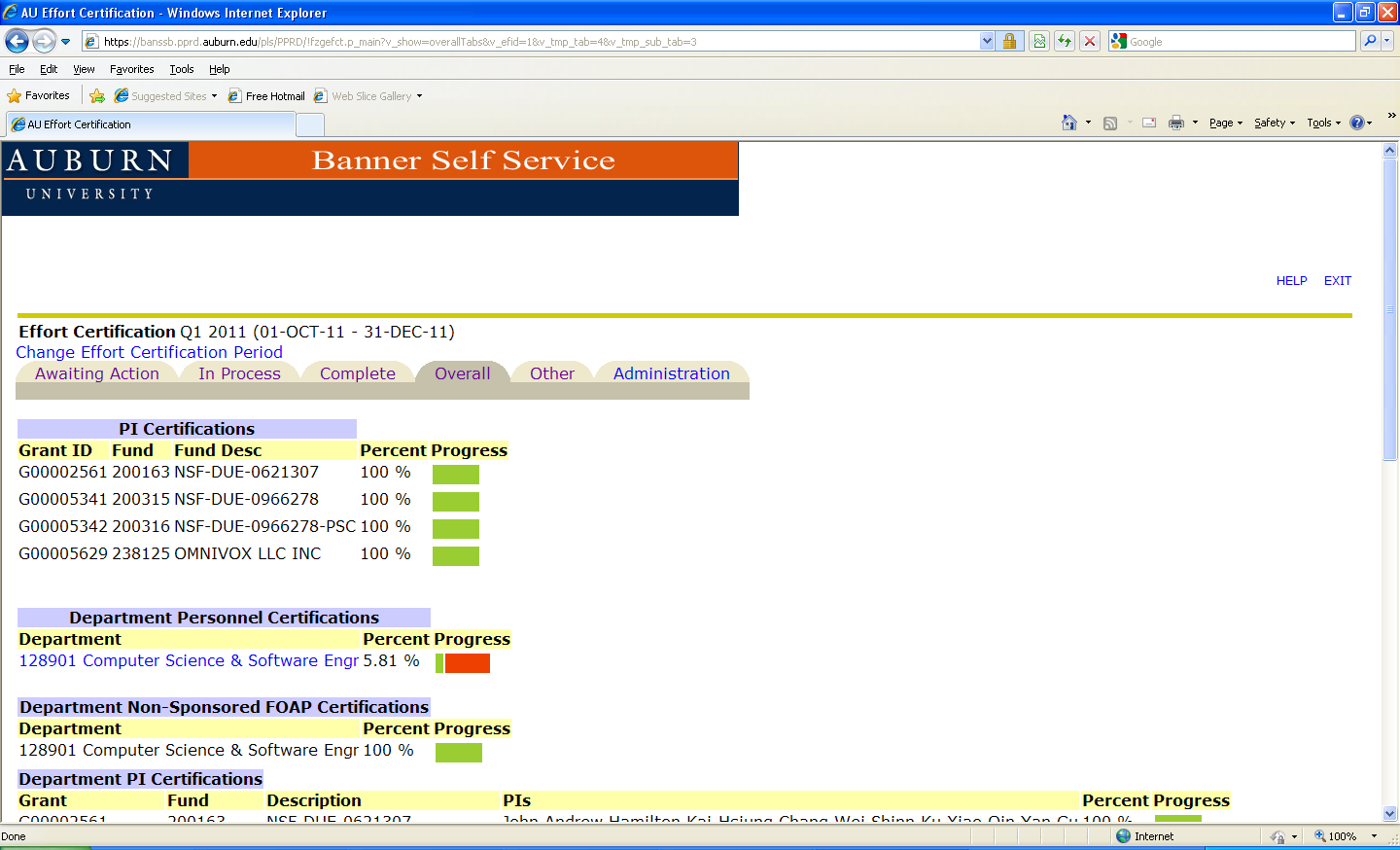 22
Monitoring the Status of Progress
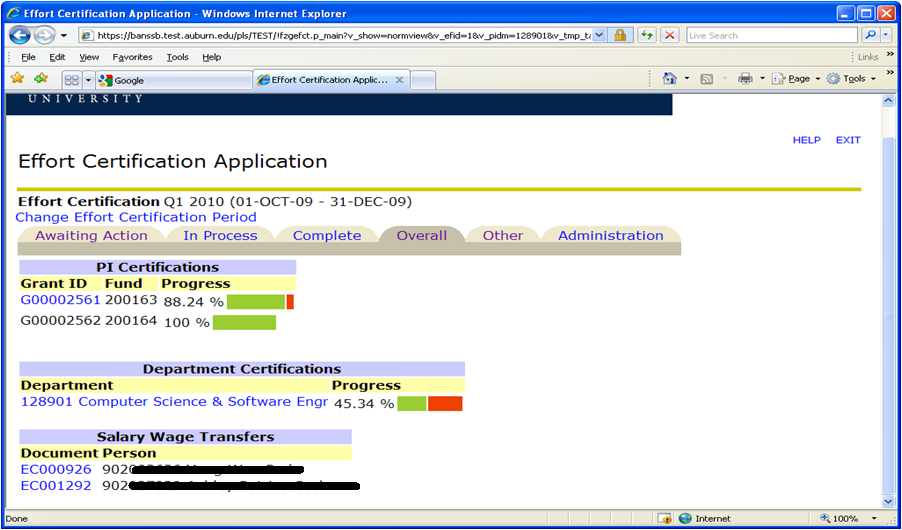 23
Personnel View
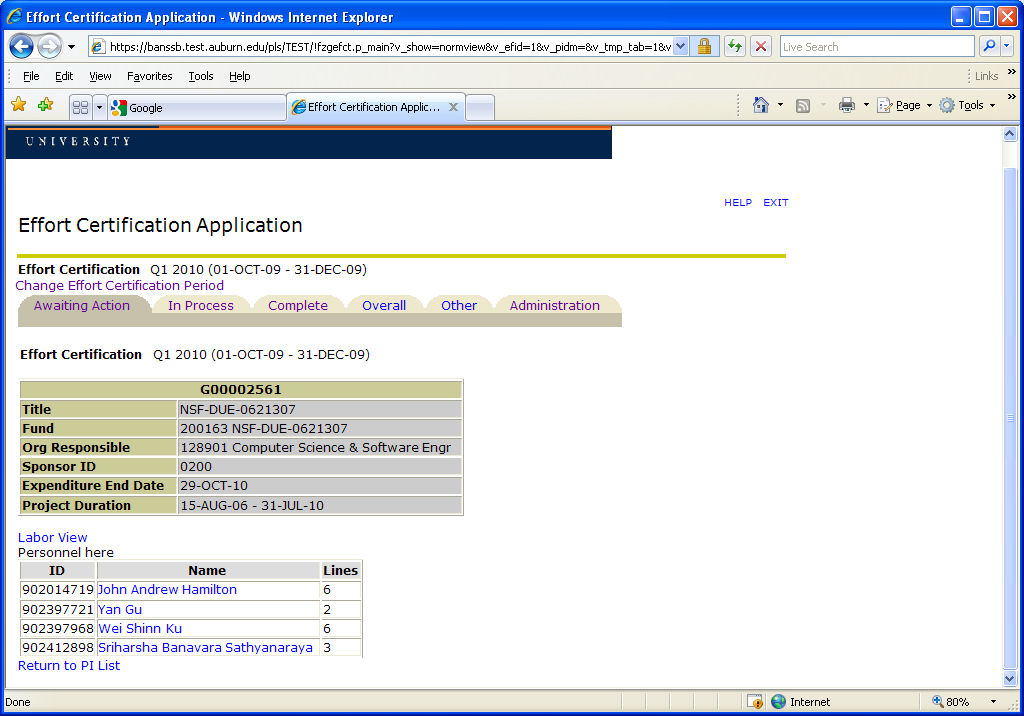 24
Basic Labor View
25
Advanced Labor View
26
Departmental Views
Department Heads
Department Financial Administrators
Department PAR Administrators

Department Actions
Department Personnel Views
Department Sponsored Programs
Department Non-Sponsored Programs
Department Overview
27
Department Actions
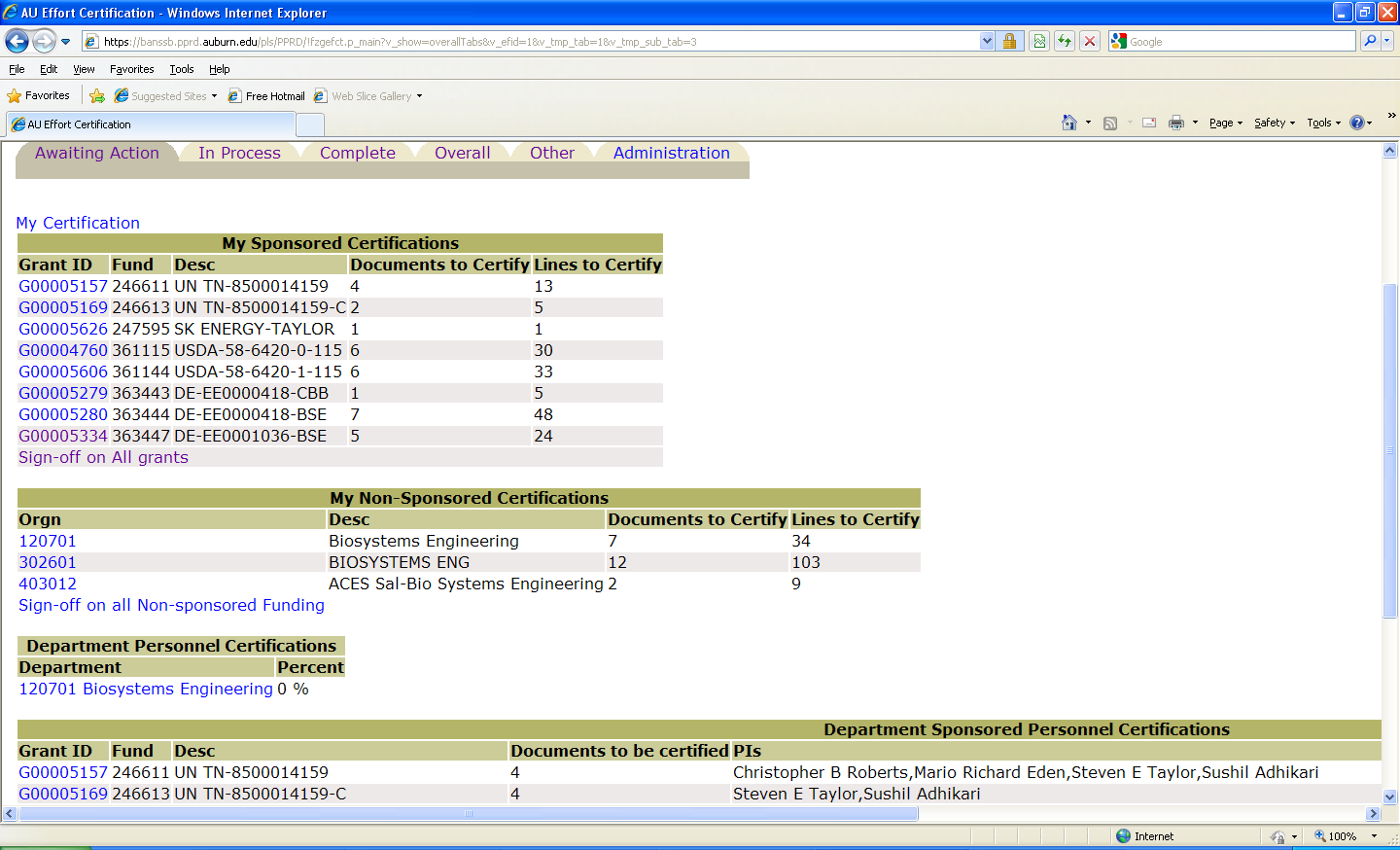 28
Department Personnel View
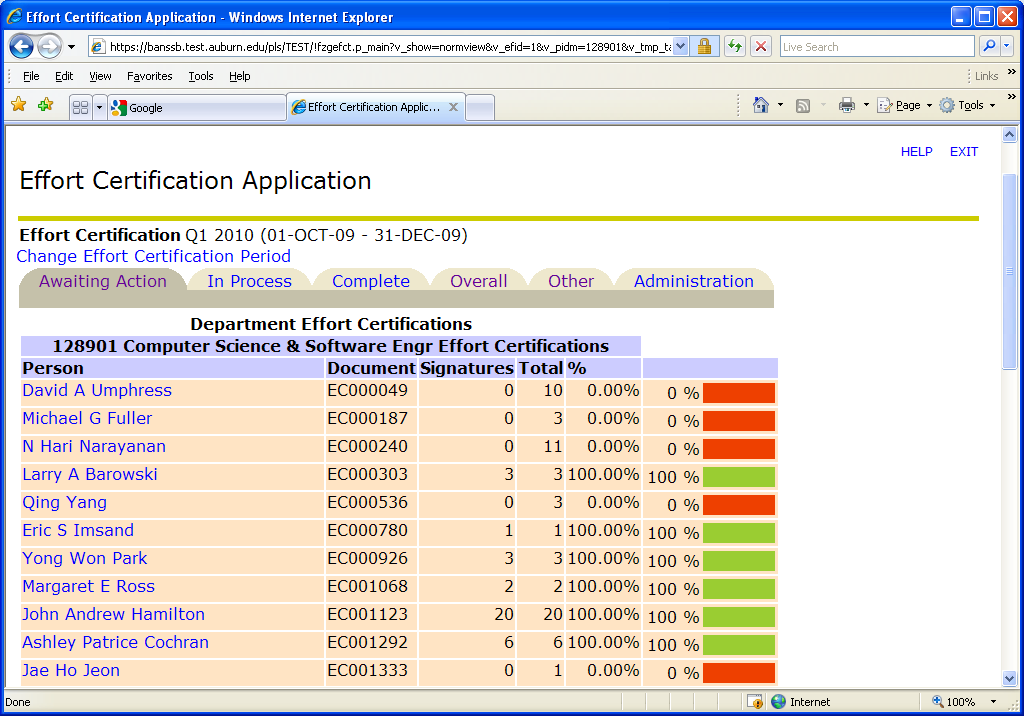 29
Department Sponsored Programs
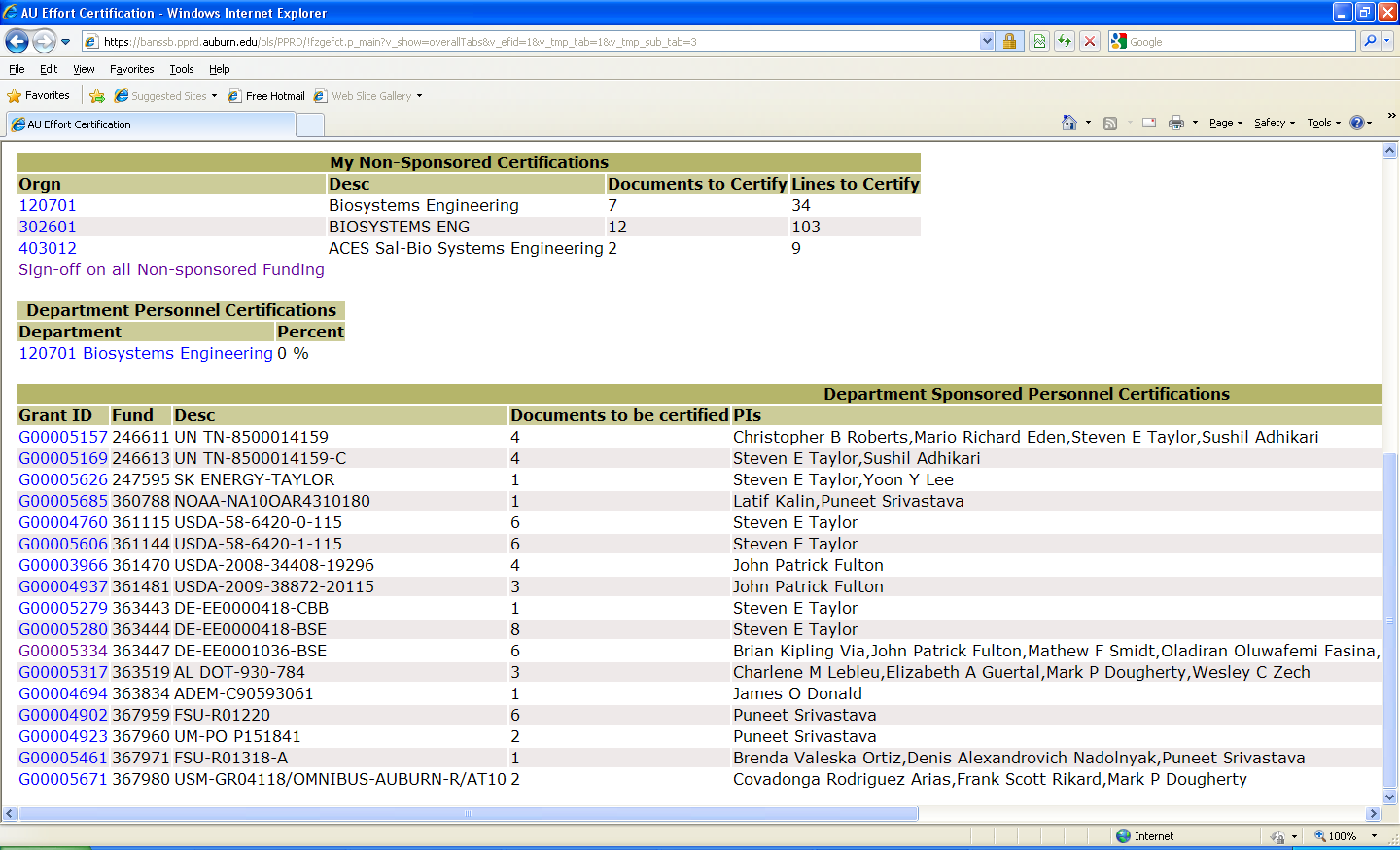 30
Department Non-Sponsored Programs
31
Department Overview
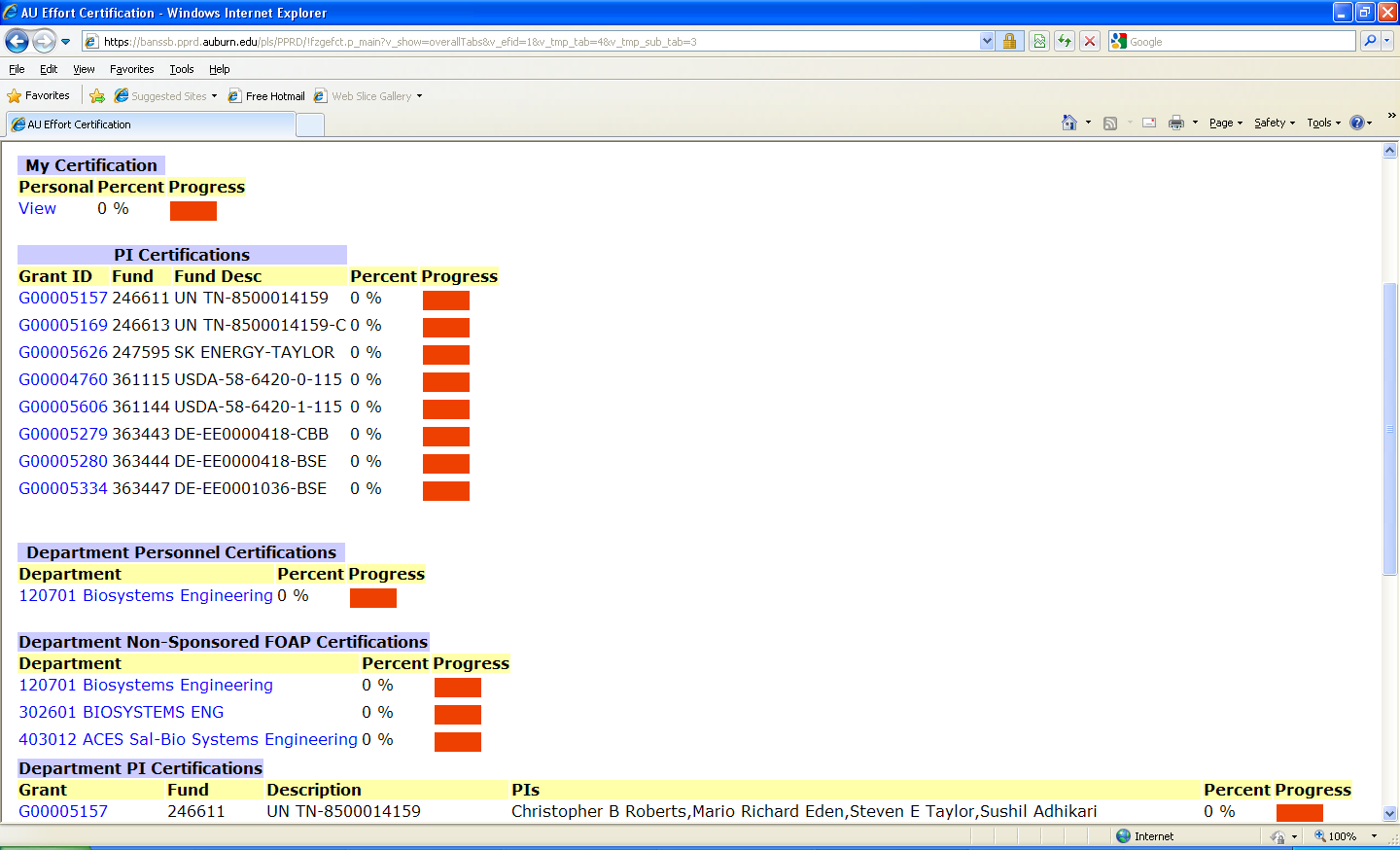 32
Request to Unlock A Row
Only rows which have been certified are available
After selecting which rows in a certification need to be unlocked, give a reason
This now appears under “Awaiting Action”
Contracts and Grants Accounting will have to approve the request
33
Request to Unlock A Row
Go To Other Tab and select Request a document unlocked
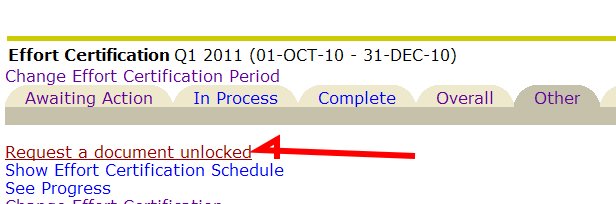 34
Request to Unlock A Row
Only rows which have been certified are available
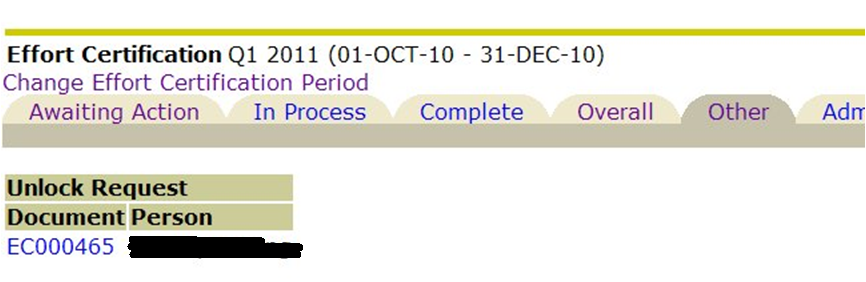 35
Request to Unlock A Row
After selecting which rows in a certification need to be unlocked, give a reason
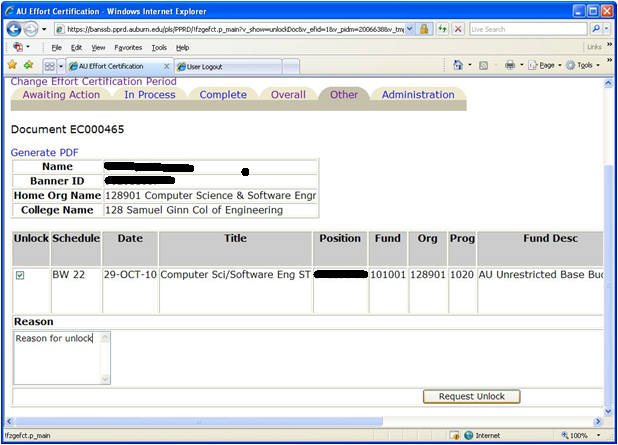 36
Request to Unlock A Row
This now appears on the Awaiting Action Tab
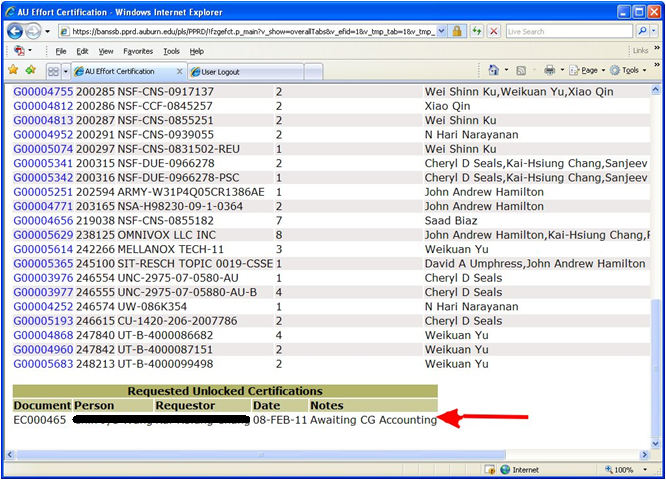 37
Request to Unlock A Row
Upon Certification, a note is made to the document
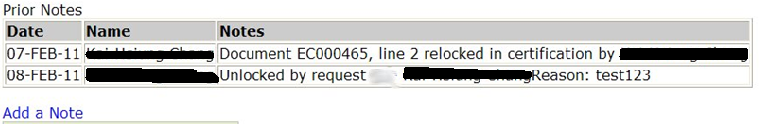 38
“SAVE” Options
Blue – saved value
Yellow – unlocked row
Certified
Person / Date
39
Person Search
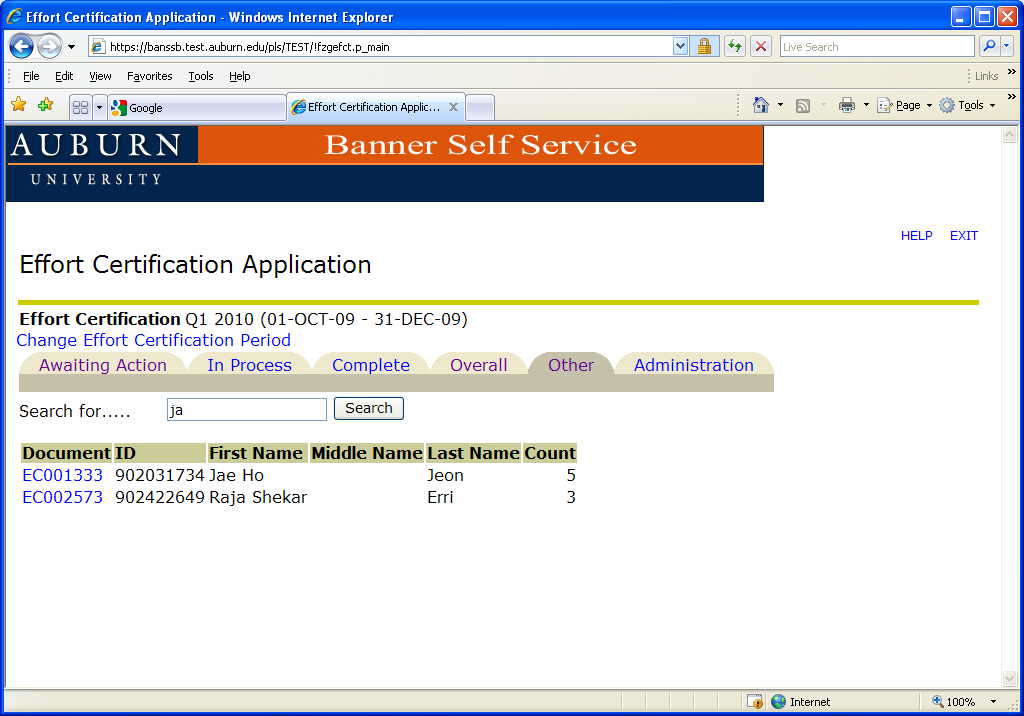 40
Departmental Contacts
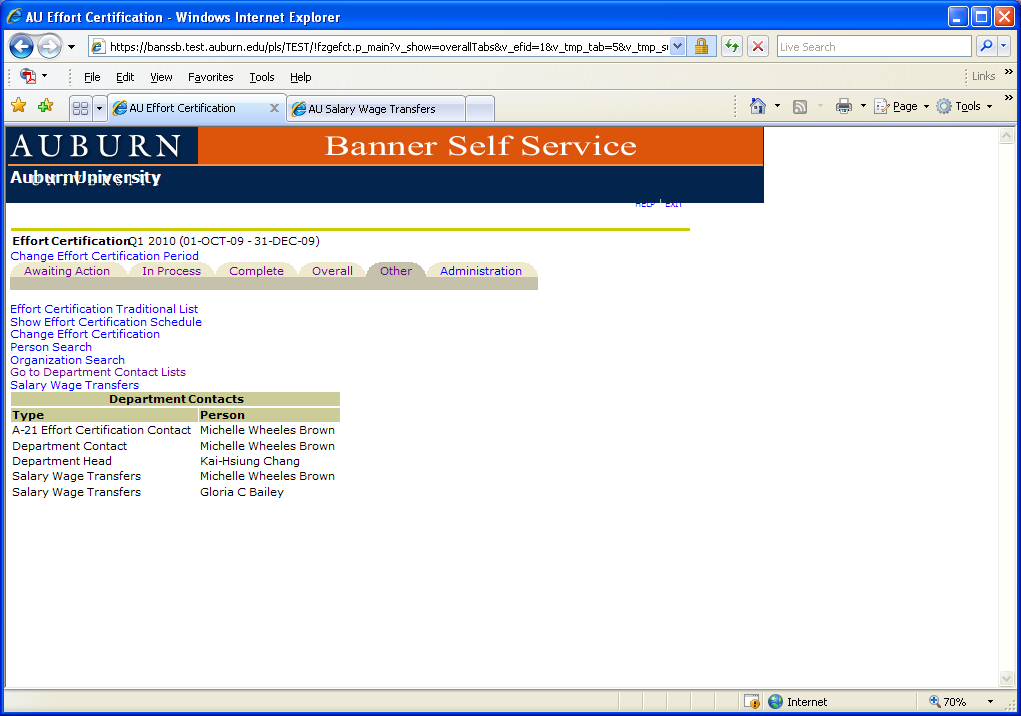 41
Email Notification System
Automatic notifications to be emailed:
		1.	5th day after quarter end
				-PAR Administrators; Dept. Financial Administrators
		2.	10th day after quarter end
				-PI, Co-PI, Faculty, Research Personnel, Dept Head, 			ADR, Dean’s Contact
		3.	30th day after quarter end
				-PI, Co-PI, Faculty, Research Personnel PAR 					Administrator
		4.	35th day after quarter end
				-PI, Co-PI, Faculty, Research Personnel, PAR 					Administrator, Dept Financial Administrator, Dept 				Head, ADR, Dean’s Contact, Dean
		5.	40th day after quarter end
				-End of business day:  System is closed
42
Consequence of Not Certifying an Effort Report within 40 Days of Quarter End
Expense related to the effort recorded on a sponsored or cost share FOP will be transferred to an unrestricted departmental funding source.
43
Questions?
Contact information:
Effort Certification 	effcert@auburn.edu		844-4847
44